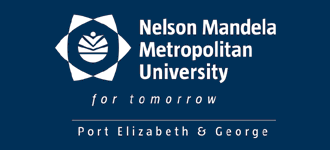 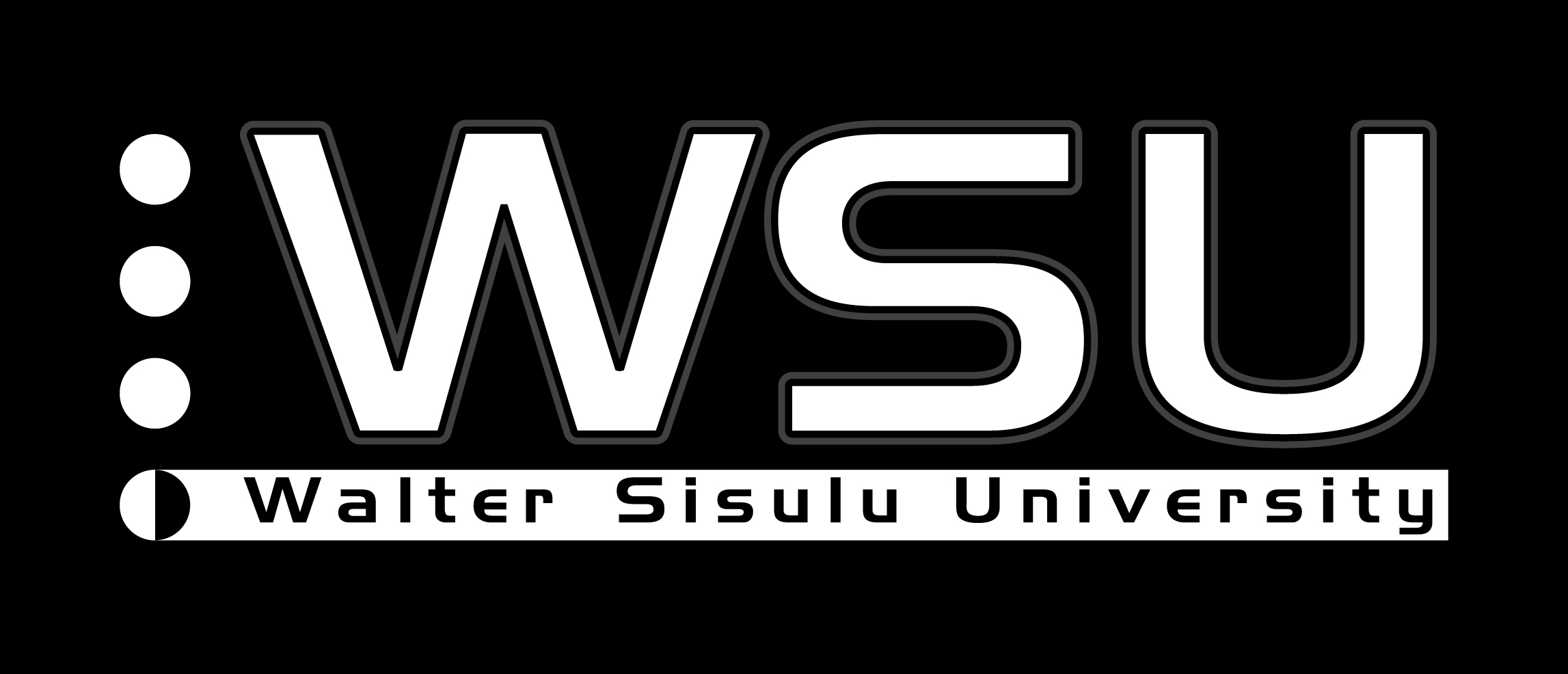 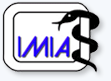 Panel: Is E-learning the solution to South Africa’s educational problems?
Prof Graham Wright
Dr Peter Murray
Prof Johan van Niekerk
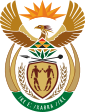 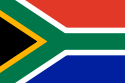 Prof Johan van Niekerk
Associate Professor
Department of Information Technology
Software Development, Business Intelligence, Information Security, Artificial Intelligence
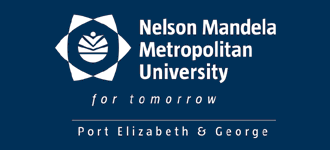 Dr Peter Murray
Chief Executive Officer 
International Medical Informatics Association
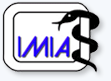